FRE 501 2013Lab 3
Information and Expectations
Trading/Investing/Speculating
Admin
Mission Statement
Understand how commodity futures markets work, 
Formulate and refine trading and hedging strategies, Learn and practice risk management,
In preparation for future professional roles
Federal Open Market Committee
FOMC meets 8 times a year to discuss/set the fed funds rate – the short term interest rate in the USD, amongst other things

Today is one of those 8 times.  They release their statement around 2 pm on wednesday
Hawkish (aggressive) vs Dovish (peaceful)raise rates higher vs  keep low rates

Why it Matters:
Fed monetary policy has been driving global economy since 2008
‘Carry’ Trade
Carry Trade: Borrow cheap money to buy risk assets
In 90s, JPY was the carry currency
In late 2000s, USD became the carry currency

People (banks, businesses, housewives) effectively been borrowing USD to buy :
Higher yielding currencies (AUD, IDR, MYR, INR, BRL, etc)
Real estate (Australia, HK, SG, Canada)
Current debt to gdp levels close to US housing bubble at its peak in 06-07
Riskier, higher yielding debt  
in 2008/09 Indonesia borrowed at 20%
In 2011/12 Indonesia borrowed at 3%
In 2011: Mexico sold US $1bil of 100 year bonds
Commodities, including precious metals (AU, AG)
Markets have a short memory

Mexico defaults 
(1827, 1833, 1844, 1850,1866, 1898, 1914, 1928-1930s, 1982)
Carry Trade is unwindingas people flee risk assets (again)USDIDR
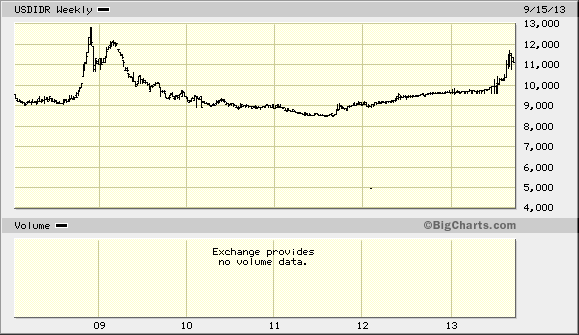 USDINR
Gold
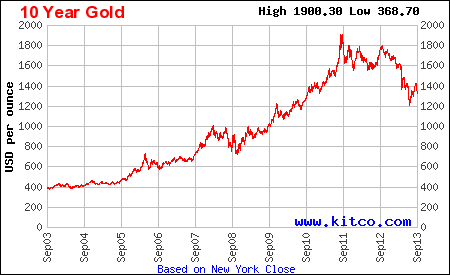 Information and Prices
Some human intelligence
If actionable
[Speaker Notes: New Information leads to Revised expectations, which leads to action, which leads to updated prices
Technology has made this process very fast, but human behavior will never change]
The price of information
NYC: The $100,000 phone call
Bloomberg terminals – US24k a year

Inside Information:
Commodities, are subject to a different form of regulatory oversight compared to equities

Stock regulations are designed to protect the ‘little guy’.   Commodity futures have no such concern, the concerns are with default risk/contagion and market manipulation
Information flows quickly nowadays
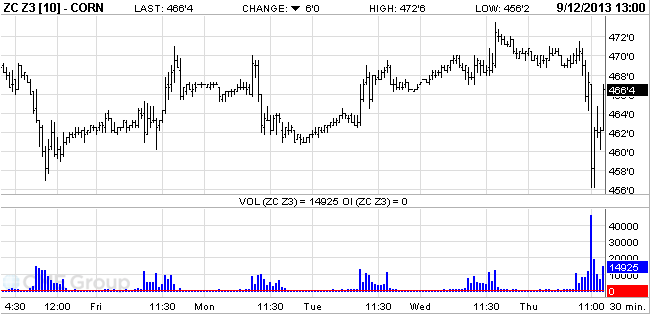 Corn at Last Week’s Crop Report
[Speaker Notes: Rapid drop, and increase – why?
Probably a bad headline, and then the fine print came later]
But Human Behavior will never change: Anatomy of a Bubble
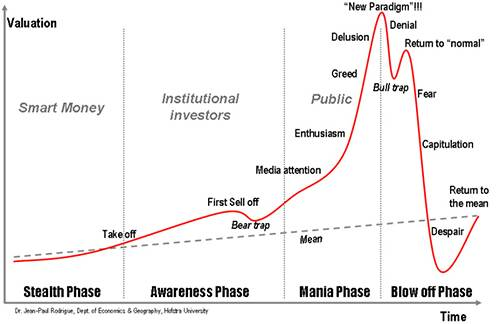 [Speaker Notes: This applies to all markets – stocks, commodities, real estate, tulips,]
Bubbles
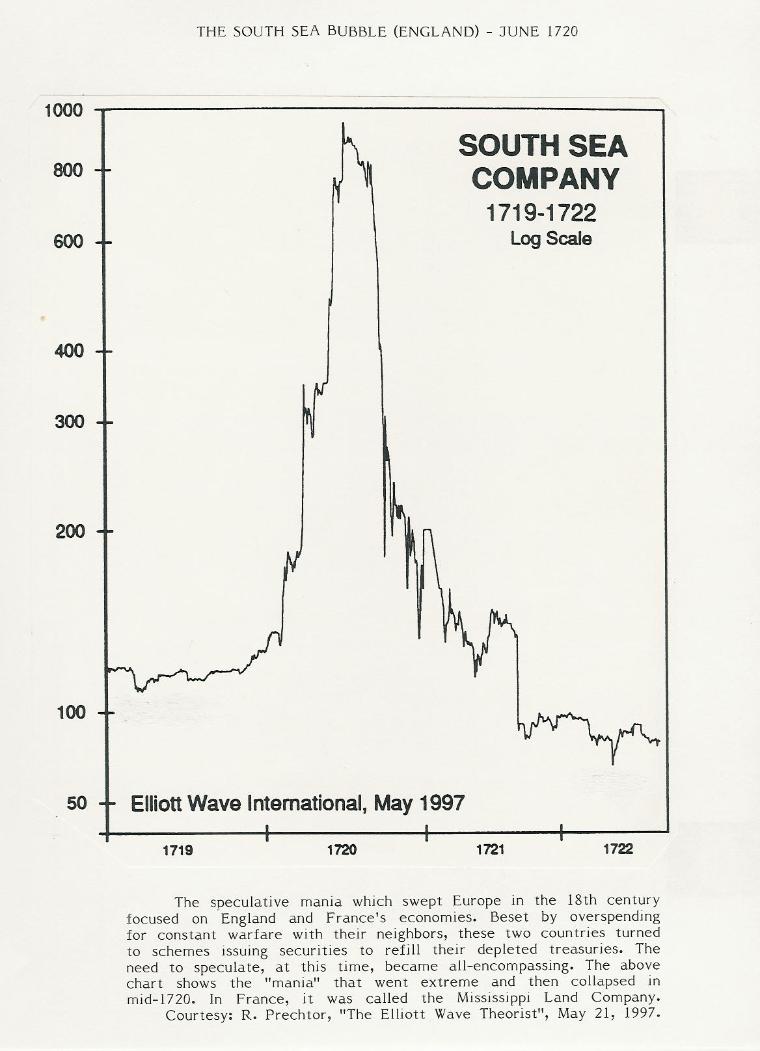 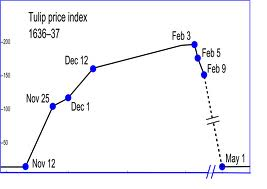 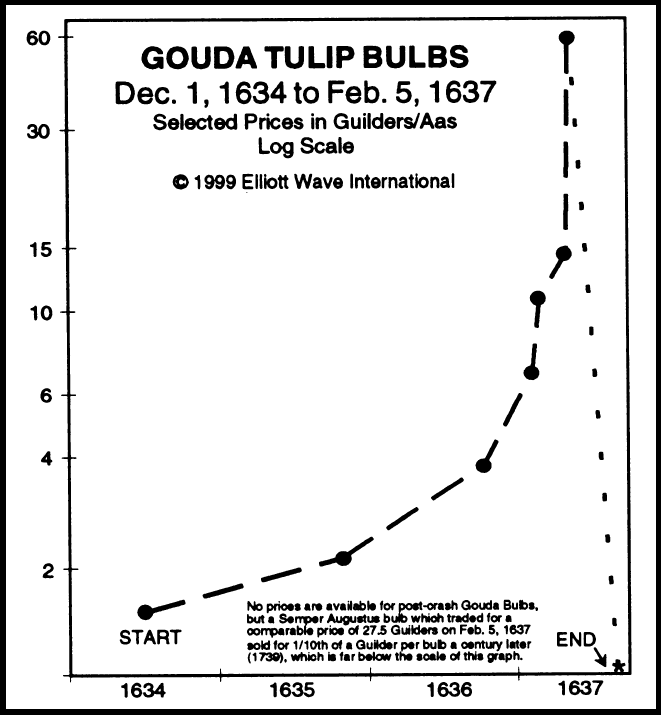 Bubbles
Japan Nikkeipeak in 1990
China Shanghai Indexpeak in 2007
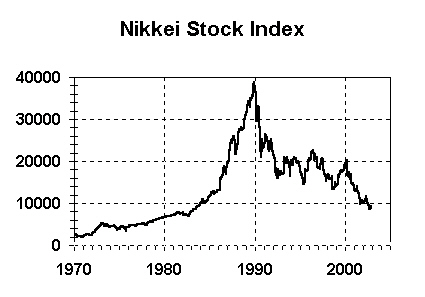 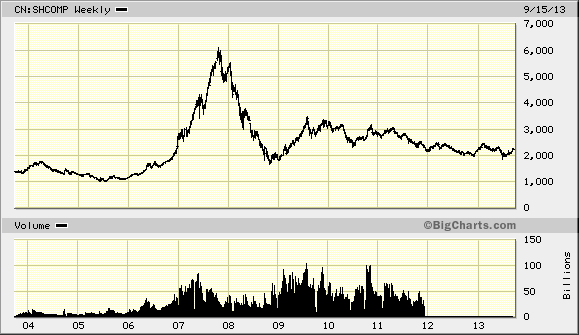 One guess for China Real Estate
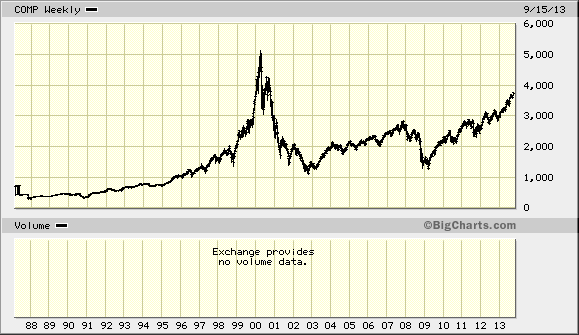 Tech bubbleNasdaq
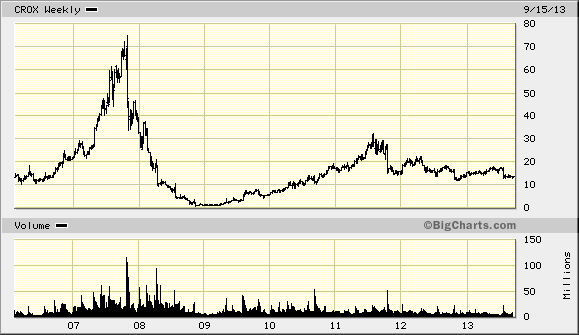 CroxStock
Less common – Uranium Bubble
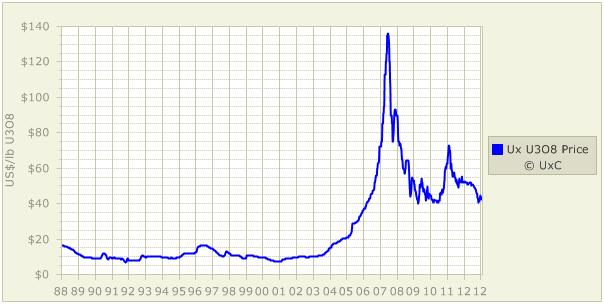 Current commodity super-cycle seems over
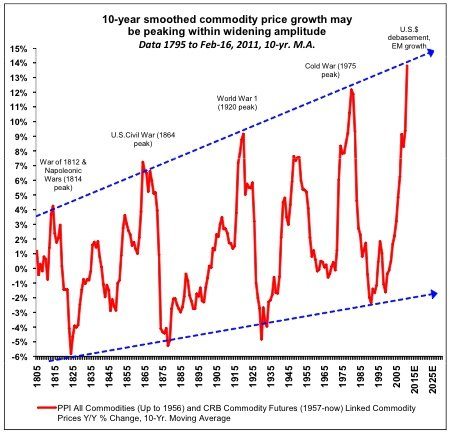 Information Transmission - just like the flu
Flu infection rate follows a logistic curve
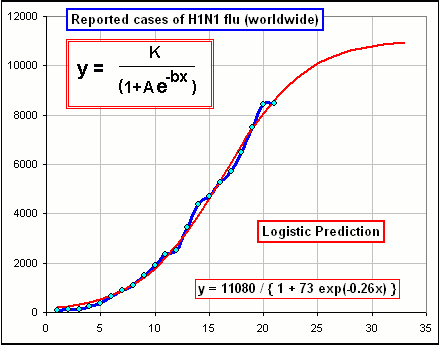 Technology Adoption “S” Curves
(related to the often cited network effect)
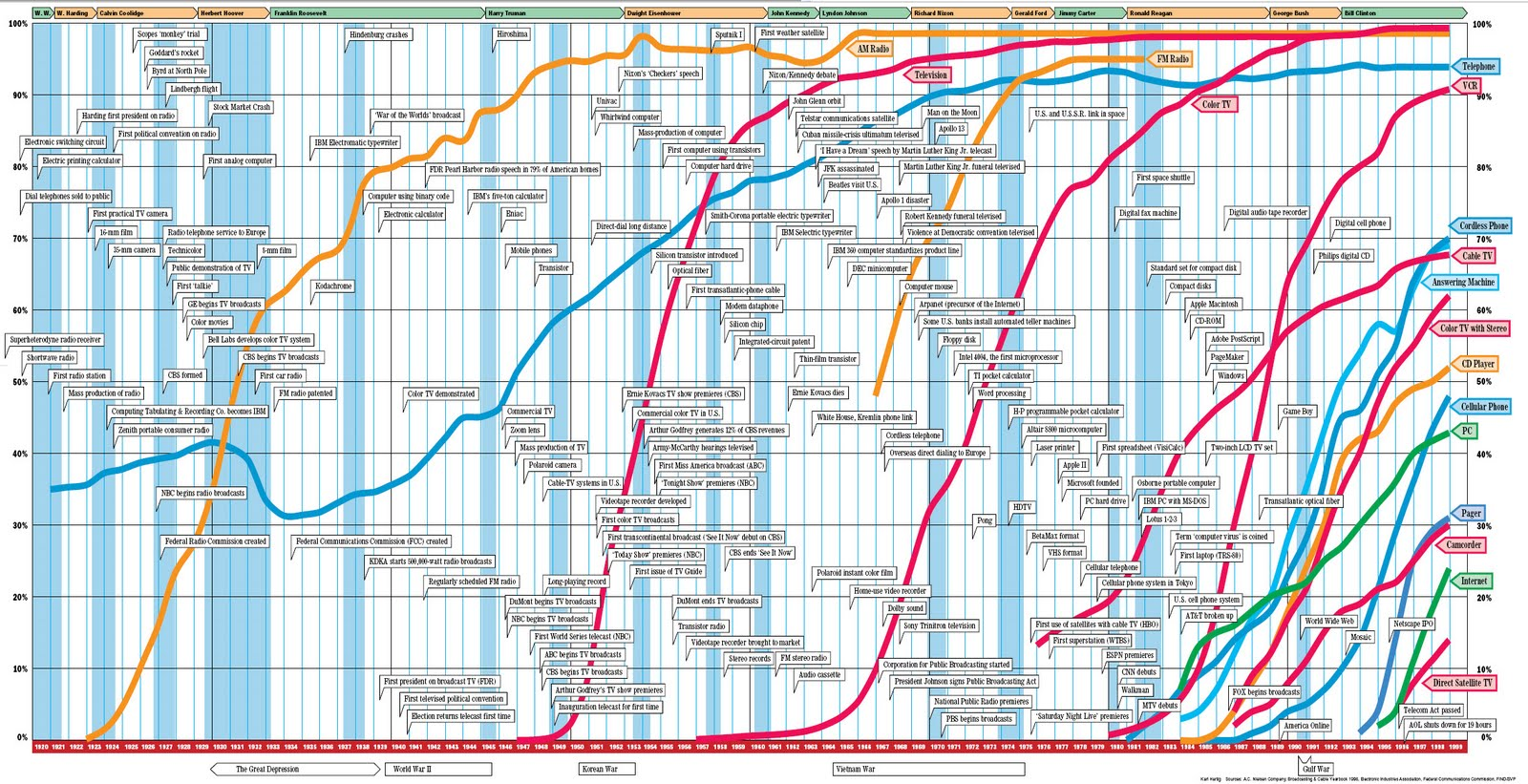 [Speaker Notes: Technology adoption works exactly the same way]
Adoption effect on markets
Markets are based on human interaction
Information spreads in a logistic pattern	Short term implication:  prices adjust slowly, then rapidly, then slowly again

Expectations also spread accordinglyLonger-term implication:  human exhibit herdish behaviour as beliefs and expectations converge – bubbles form, inevitable booms and busts, Apple at $700
Some Interesting Resources
Barry Bannister – Expert on cyclicals (includes commodities)
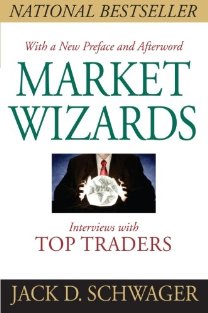 Psychology of traders
http://www.financialsense.com/contributors/barry-b-bannister
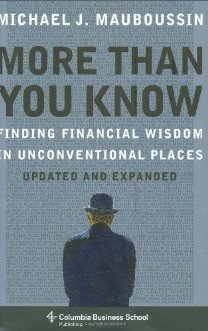 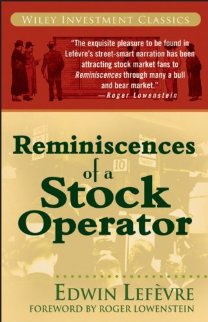 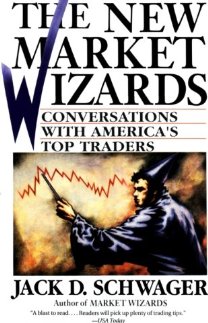 Investing vs Speculating
Same Goal:  
To end up with more than one started with

Different approaches:
Productive vs. Non-productive
Farming – planting one seed to harvest many later
Robbery, Gambling – taking from others, the fruit of their labour
[Speaker Notes: Some have asked about the difference between investing and speculating]
What is trading?
Buying Goods where they are plentiful and Selling them where they are scarce

Local Setting:  retailers and distributors are tradersgrocery stores, supermarkets, stationery shops

Regional Setting: traders move the goods between regions
Rural-Urban, Inter-city, Inter-country Large commodity trading firms: ADM, Bunge, Cargill, Dreyfus, Wilmar, Noble

Market-makers:  provide liquidity to aid functioning of market
Prime brokerages (banks),  used car shops
Ending Points
Tweeting: Use #mfre   -  experiment a little
Blogging:  
Great way to share your thoughts/experiences (even if unrelated to the classes) with your classmates – feel free

Trading Game:
Remember the learning objectivesYou have 6 weeks to make as many mistakes as possible
Doing nothing to be in the middle of the class would be a tragic waste of a  learning opportunity – you would remember nothing, and nobody will remember you either